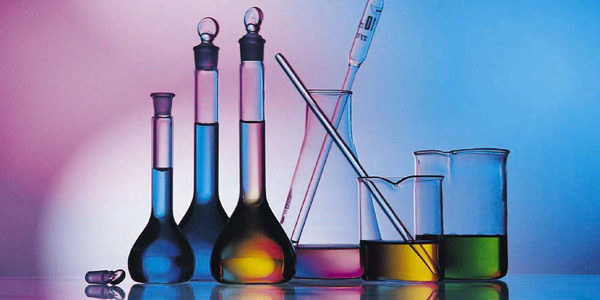 Se sobre a Ciencia queres aprender,
á nosa Biblioteca que tés que vir LER!
OBXECTIVOS  DO  PROXECTO
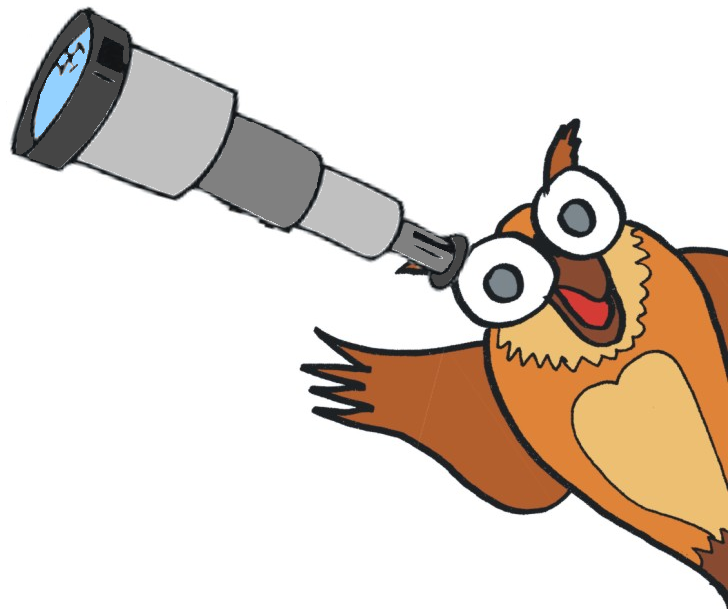 Achegar a ciencia ao alumnado.
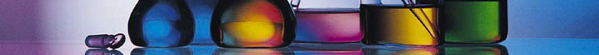 OBXECTIVOS  DO  PROXECTO
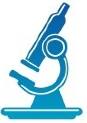 Achegar a ciencia ao alumnado.
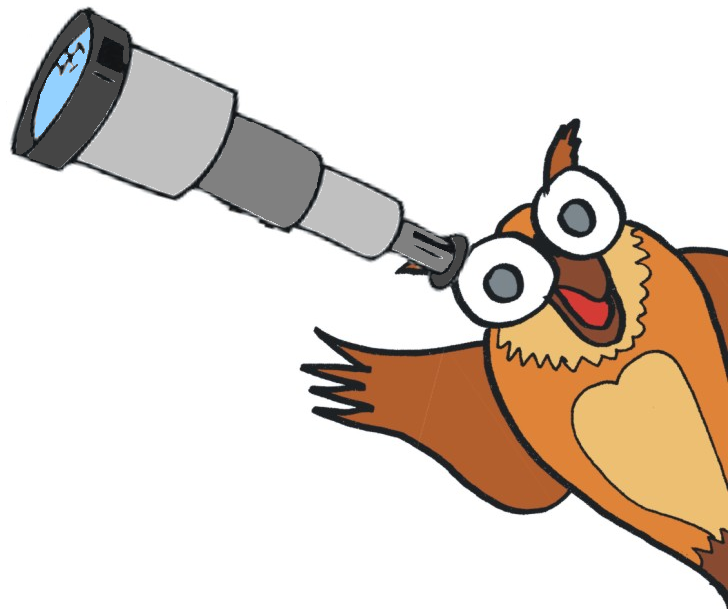 Favorecer o traballo científico fomentando unha ensinanza máis participativa e activa.
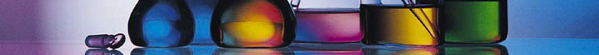 OBXECTIVOS  DO  PROXECTO
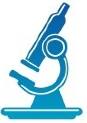 Achegar a ciencia ao alumnado.
Favorecer o traballo científico fomentando unha ensinanza máis participativa e activa.
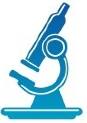 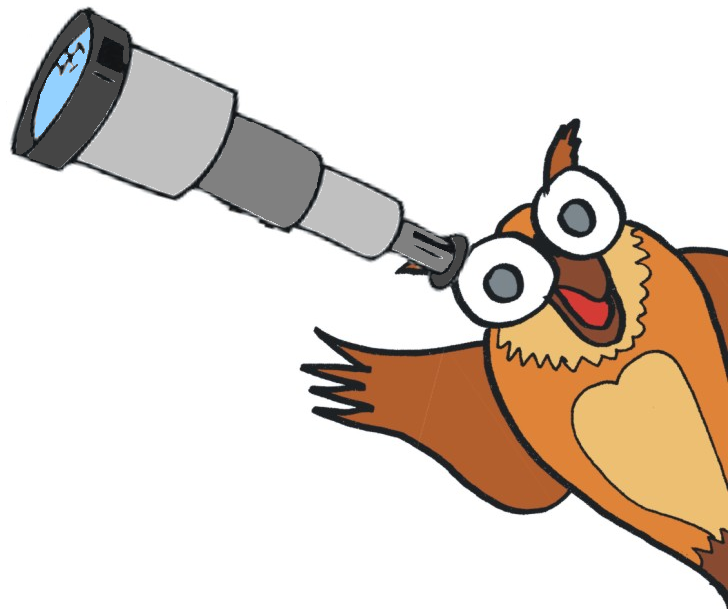 Comprender e interpretar o entorno a través da observación e a experimentación.
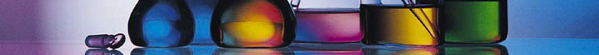 OBXECTIVOS  DO  PROXECTO
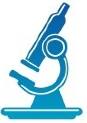 Achegar a ciencia ao alumnado.
Favorecer o traballo científico fomentando unha ensinanza máis participativa e activa.
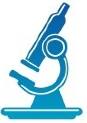 Comprender e interpretar o entorno a través da observación e a experimentación.
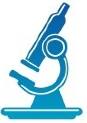 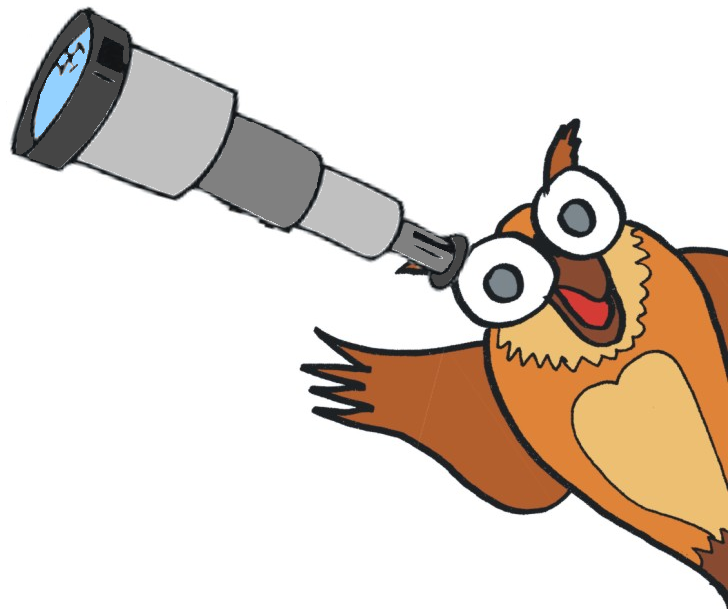 Ampliar o coñecemento de diversos temas científicos de importancia na vida diaria.
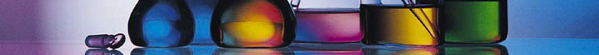 OBXECTIVOS  DO  PROXECTO
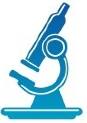 Achegar a ciencia ao alumnado.
Favorecer o traballo científico fomentando unha ensinanza máis participativa e activa.
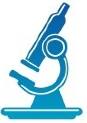 Comprender e interpretar o entorno a través da observación e a experimentación.
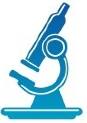 Ampliar o coñecemento de diversos temas científicos de importancia na vida diaria.
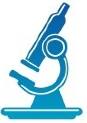 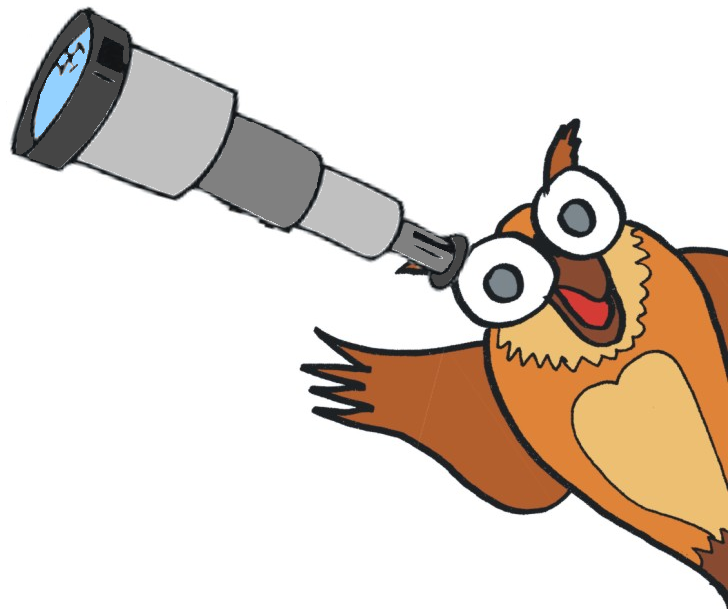 Ampliar e dinamizar os fondos bibliográficos relacionados coa ciencia.
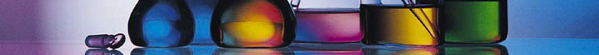 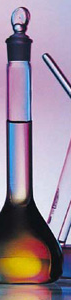 OBXECTIVOS  DO  PROXECTO
Promover a lectura de libros e a visión de audiovisuais relacionados coa temática.
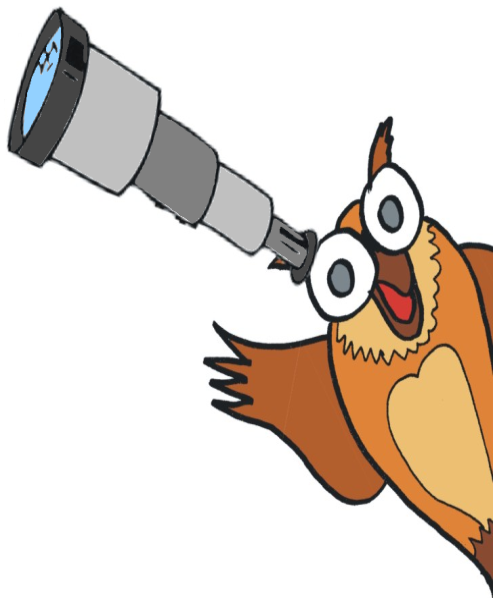 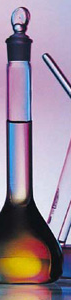 OBXECTIVOS  DO  PROXECTO
Promover a lectura de libros e a visión de audiovisuais relacionados coa temática.
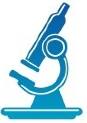 Deseñar experiencias de ciencia axeitadas ás capacidades e habilidades de nenos e nenas dende os primeiros anos.
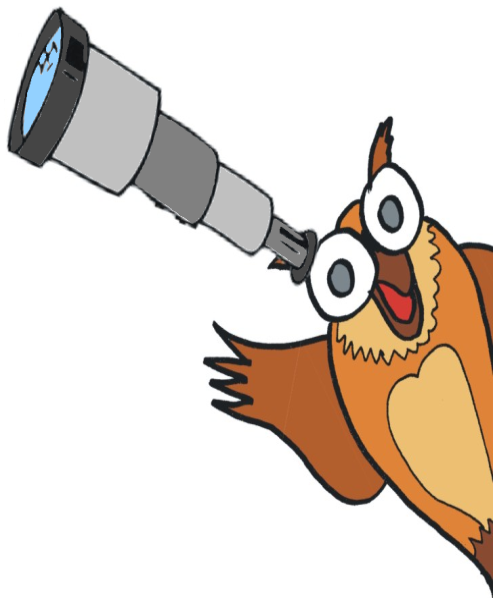 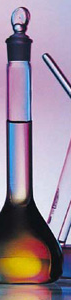 OBXECTIVOS  DO  PROXECTO
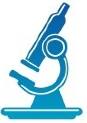 Promover a lectura de libros e a visión de audiovisuais relacionados coa temática.
Deseñar experiencias de ciencia axeitadas ás capacidades e habilidades de nenos e nenas dende os primeiros anos.
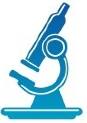 Ser quen de comprender a importancia da ciencia e dos/as científicos/as na  vida.
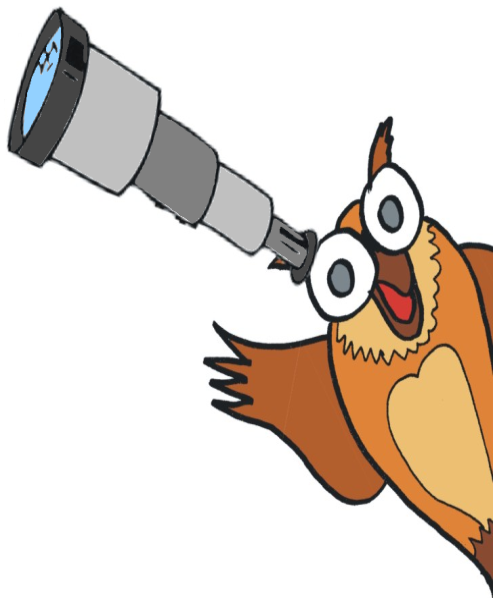 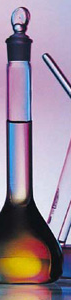 OBXECTIVOS  DO  PROXECTO
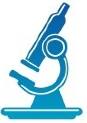 Promover a lectura de libros e a visión de audiovisuais relacionados coa temática.
Deseñar experiencias de ciencia axeitadas ás capacidades e habilidades de nenos e nenas dende os primeiros anos.
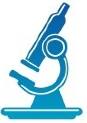 Ser quen de comprender a importancia da ciencia e dos/as científicos/as na  vida.
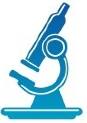 Valorar os avances científicos habidos ao longo da historia.
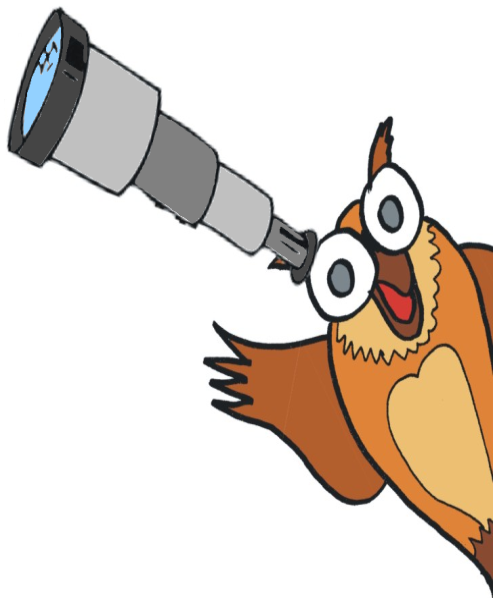 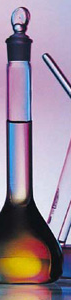 OBXECTIVOS  DO  PROXECTO
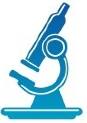 Promover a lectura de libros e a visión de audiovisuais relacionados coa temática.
Deseñar experiencias de ciencia axeitadas ás capacidades e habilidades de nenos e nenas dende os primeiros anos.
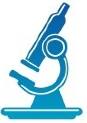 Ser quen de comprender a importancia da ciencia e dos/as científicos/as na  vida.
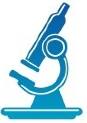 Valorar os avances científicos habidos ao longo da historia.
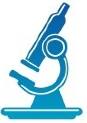 Coñecer científicos/as, inventores/as... importantes así como os logros acadados.
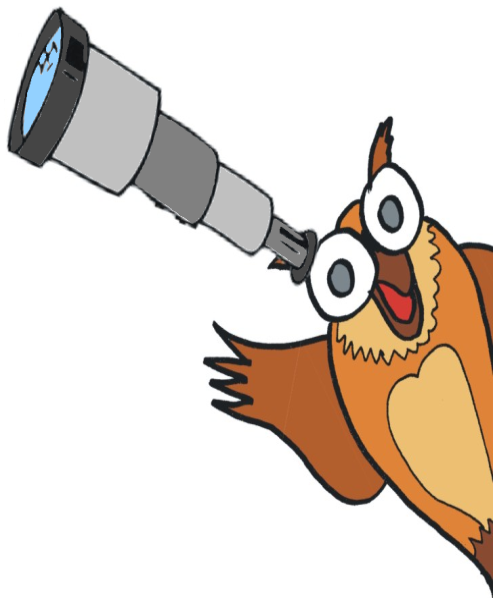 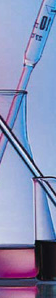 OBXECTIVOS  DO  PROXECTO
Familiarizarse cos distintos ámbitos da ciencia.
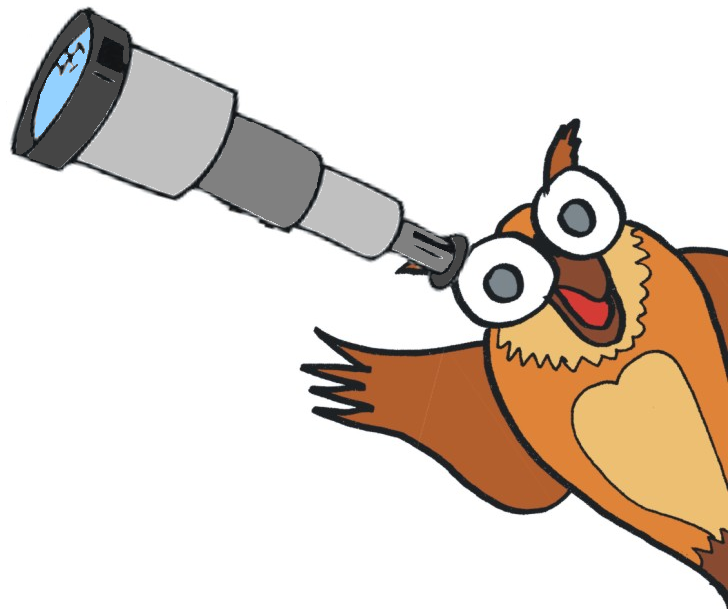 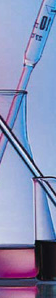 OBXECTIVOS  DO  PROXECTO
Familiarizarse cos distintos ámbitos da ciencia.
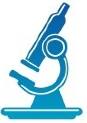 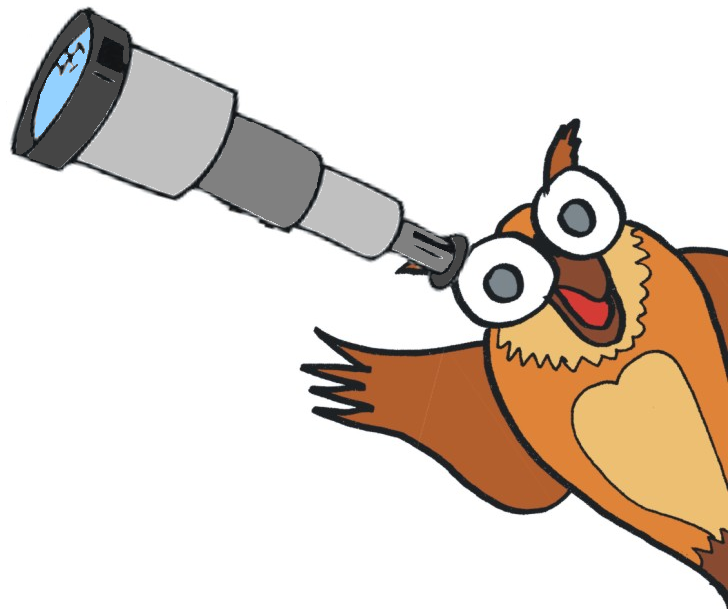 Ampliar vocabulario relativo a material propio de laboratorio.
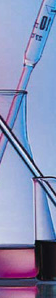 OBXECTIVOS  DO  PROXECTO
Familiarizarse cos distintos ámbitos da ciencia.
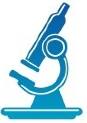 Ampliar vocabulario relativo a material propio de laboratorio.
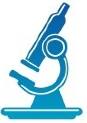 Adquirir coñecementos relativos ao aire, auga, son e luz mediante a realización de experimentos.
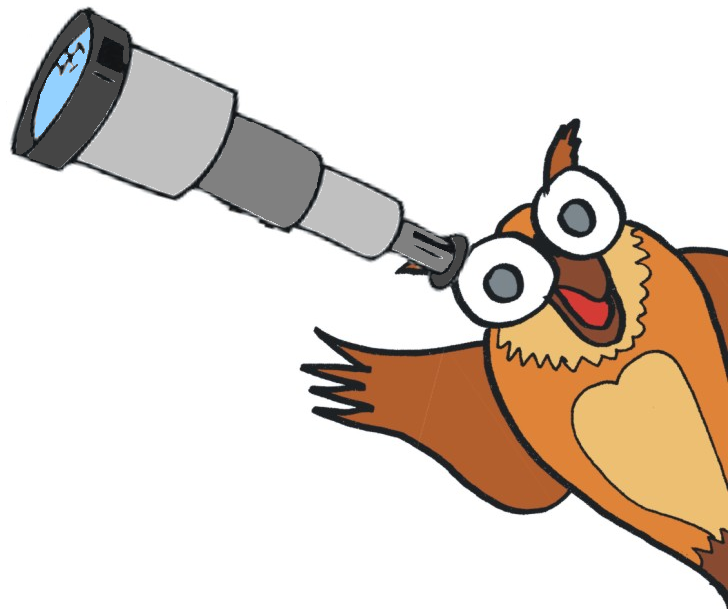 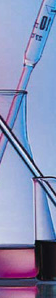 OBXECTIVOS  DO  PROXECTO
Familiarizarse cos distintos ámbitos da ciencia.
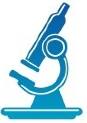 Ampliar vocabulario relativo a material propio de laboratorio.
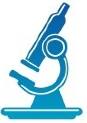 Adquirir coñecementos relativos ao aire, auga, son e luz mediante a realización de experimentos.
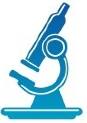 Traballar a expresión oral a través da exposición de experiencias levadas a cabo na aula.
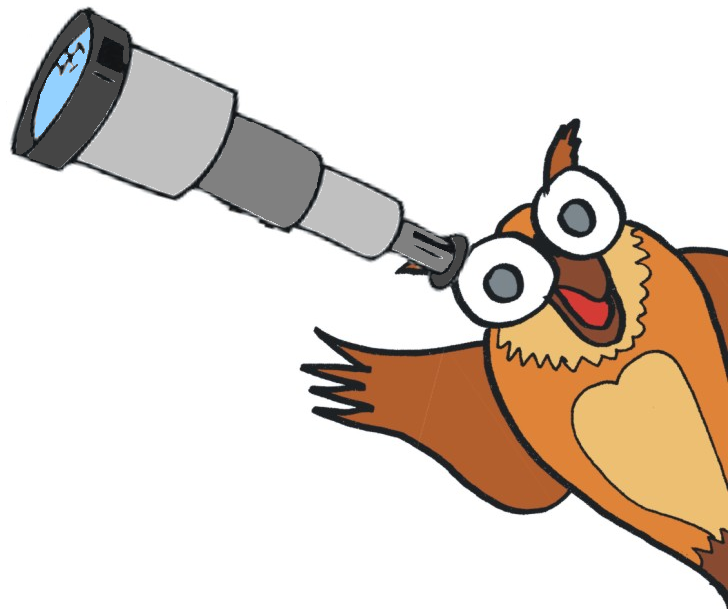 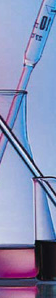 OBXECTIVOS  DO  PROXECTO
Familiarizarse cos distintos ámbitos da ciencia.
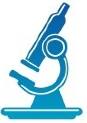 Ampliar vocabulario relativo a material propio de laboratorio.
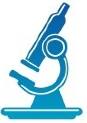 Adquirir coñecementos relativos ao aire, auga, son e luz mediante a realización de experimentos.
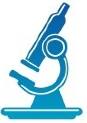 Traballar a expresión oral a través da exposición de experiencias levadas a cabo na aula.
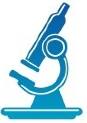 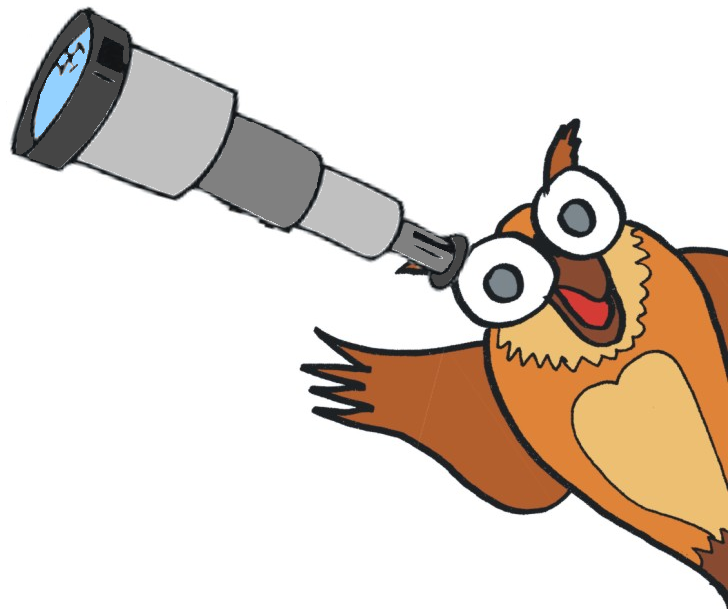 Coñecer os pasos do método científico: observación, hipótese, experimentación, teoría e lei.
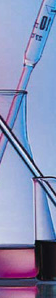 OBXECTIVOS  DO  PROXECTO
Familiarizarse cos distintos ámbitos da ciencia.
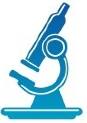 Ampliar vocabulario relativo a material propio de laboratorio.
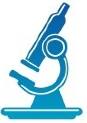 Adquirir coñecementos relativos ao aire, auga, son e luz mediante a realización de experimentos.
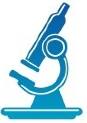 Traballar a expresión oral a través da exposición de experiencias levadas a cabo na aula.
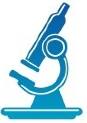 Coñecer os pasos do método científico: observación, hipótese, experimentación, teoría e lei.
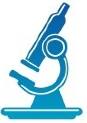 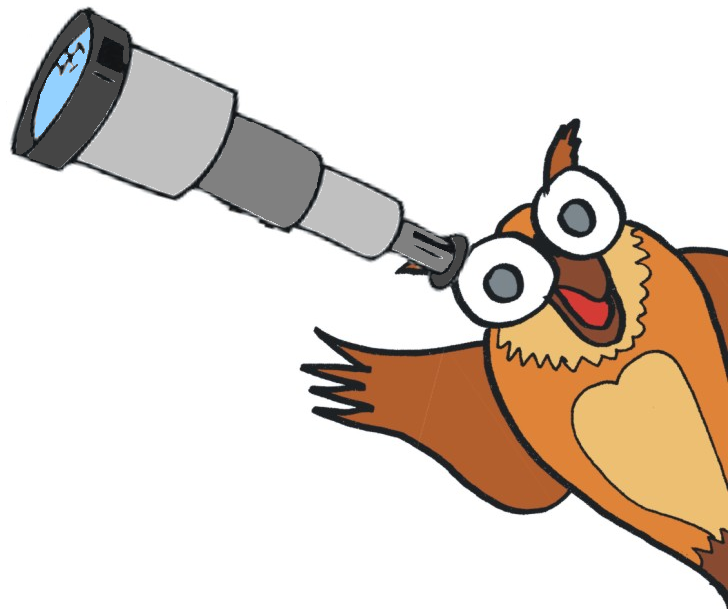 Ser quen de sacar conclusións de experimentos realizados empregando o método científico.